Задания для 1`класса
Игра «наоборот»
 
Из трех вариантов в скобках найдите слово, противоположное по значению.


День -  (утро, вечер, ночь)
Весна – (лето, сутки, осень)
Глубокий – (низкий, мелкий, большой)
Умный – (хороший, красивый, глупый)
Здоровье – (болезнь, беда, веселье)
Деревня – (село, город, посёлок)
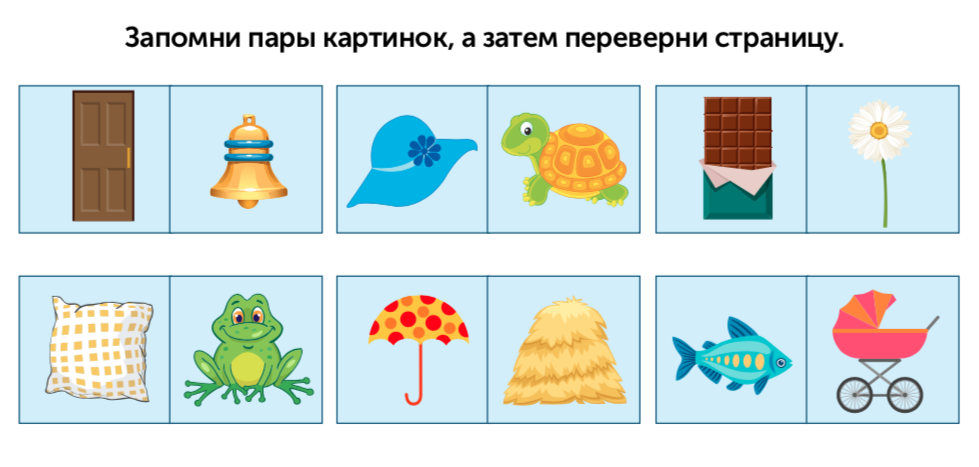 Вспомните, какие картинки были в парах.  Назовите пару каждой картинке
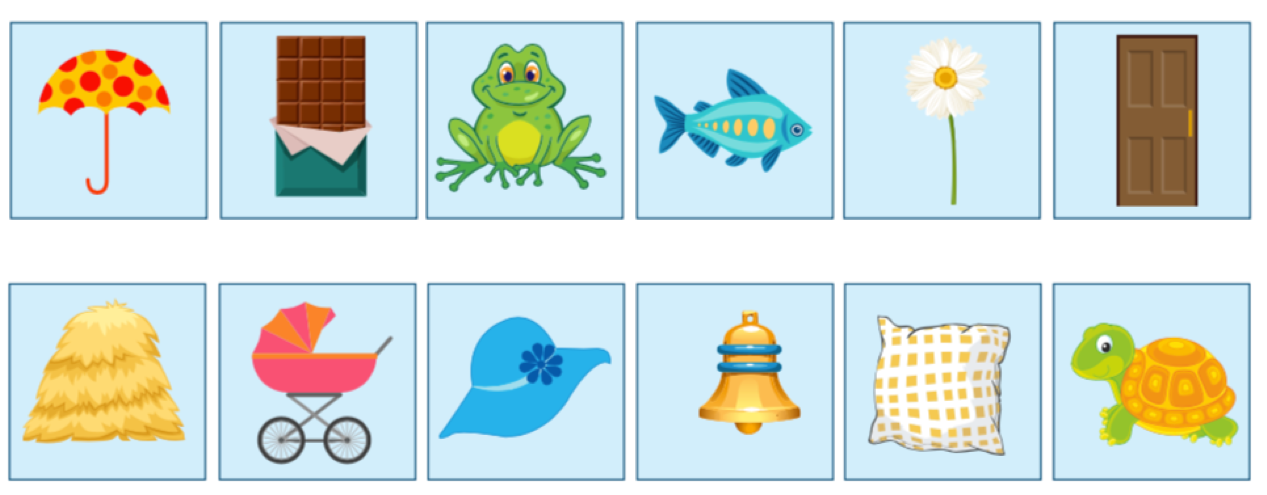 Найди общее название каждой группе слов
 
 Удав, гадюка, кобра - ________________________

Варан, игуана, хамелеон - ____________________

Шасси, крылья, иллюминатор - ________________

С.Я. Маршак, С.В. Михалков, А.Л.Барто - ___________________

Плечо, локоть, пальцы - _____________________
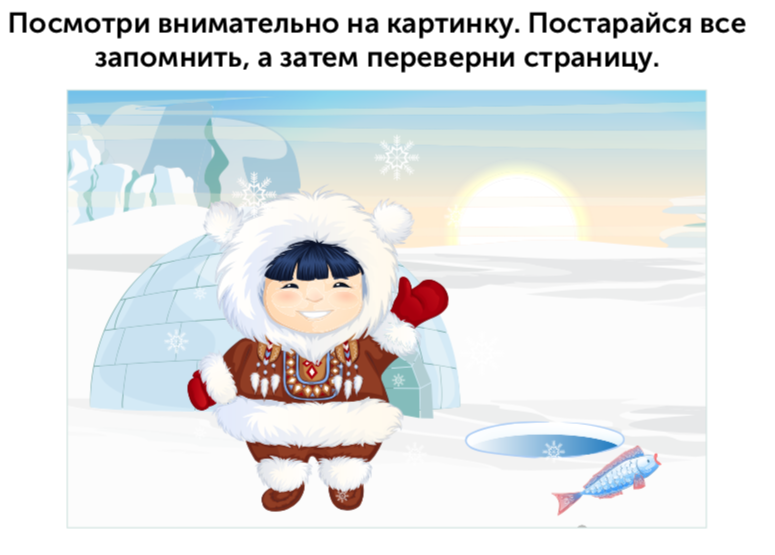 Что изменилось? Найдите 7 отличий
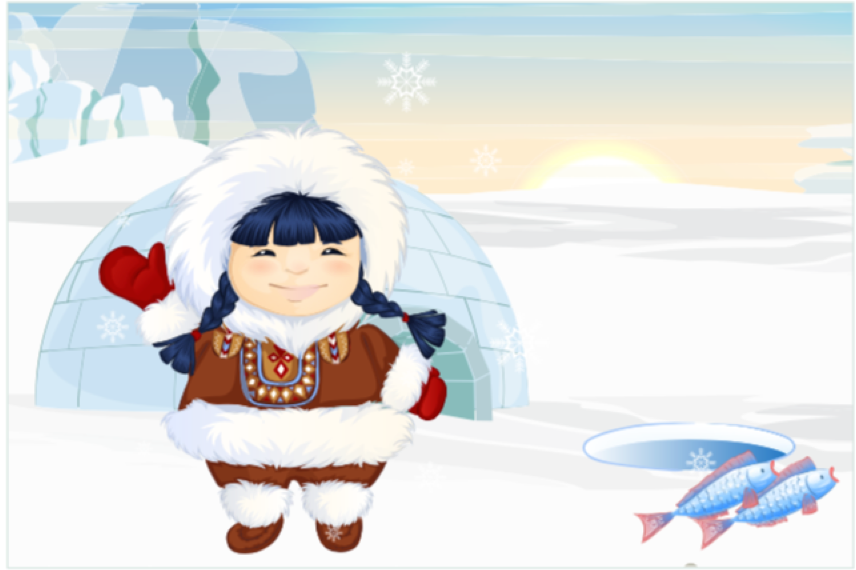 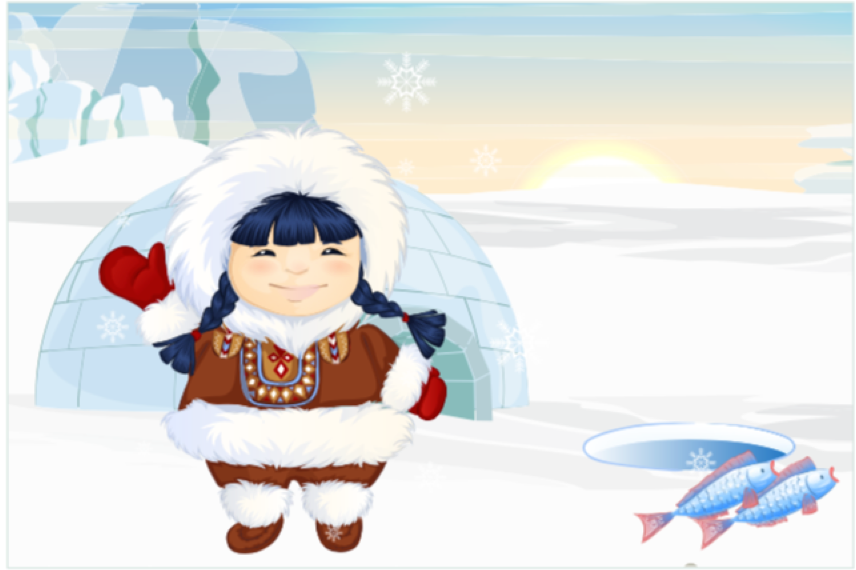 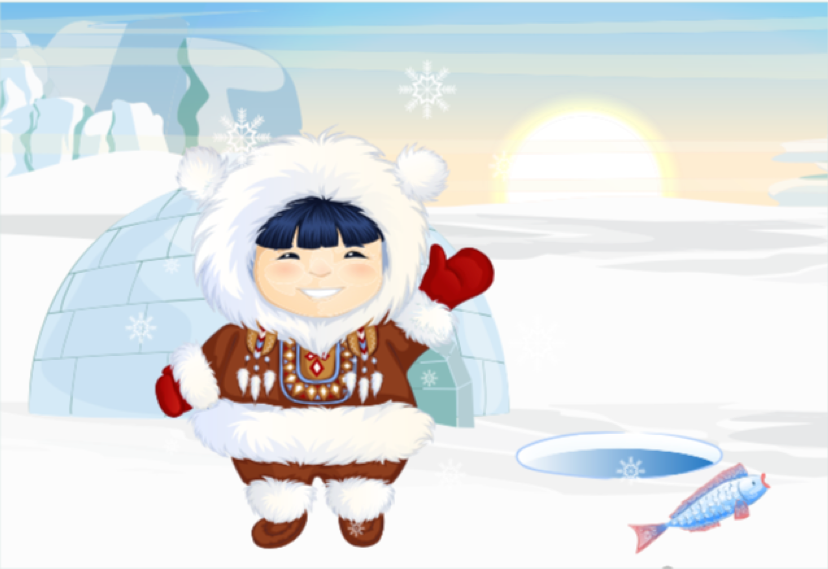 Найди лишнее слово

В каждом ряду найди слово, которое по смыслу не подходит к остальным трем словам.
 
Блокнот, газета, тетрадь, портфель.
Поезд, самолет, самокат, пароход.
Воробей, орёл, оса, ласточка.
Автобус, трамвай, самолет, троллейбус.
Молоко, чай, лимонад, хлеб.
Назови  по аналогии
 
Птица – птенцом
Лягушка - ______________
Собака - ________________
Овца -    ________________
Лошадь - _______________
Рыба -    ________________
Бабочка - _______________
Корова - ________________